Intelligent Systems for Homeland SecuritySarit KrausDept of Computer ScienceBar-Ilan UniversityIsrael
sarit@cs.biu.ac.il
http://www.cs.biu.ac.il/~sarit/
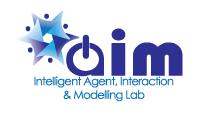 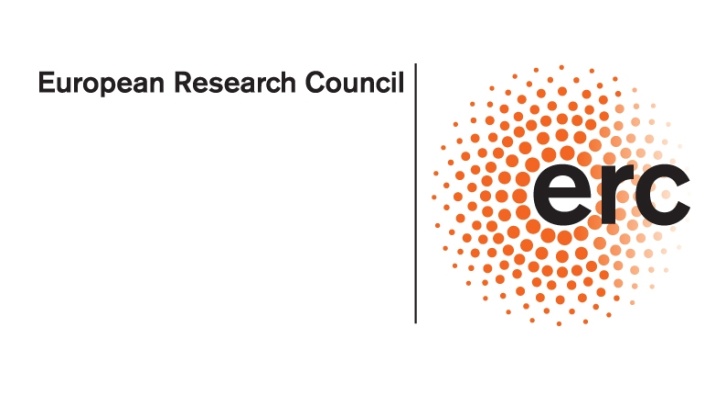 1
A Study of Corruption in Different Cultures
Corruption is an important policy concern in many countries

Difficult to model and to predict in the confinements of the laboratory
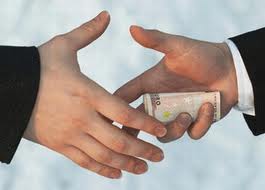 Gal, Rosenfeld, Kraus, Gelfand, An and J. Lin. 
New Paradigm for the Study of Corruption in Different Cultures, SBP, 2014.
2
Motivation
Corruption Index
Global index is a perceived measure (the lower the better):
USA: rank 19
Israel: rank 36
China: rank 80
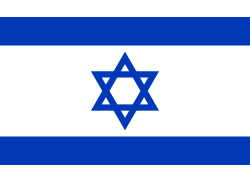 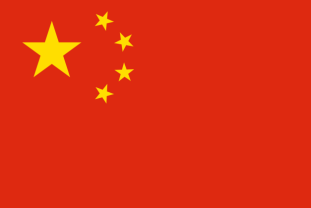 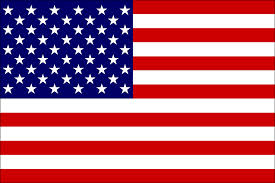 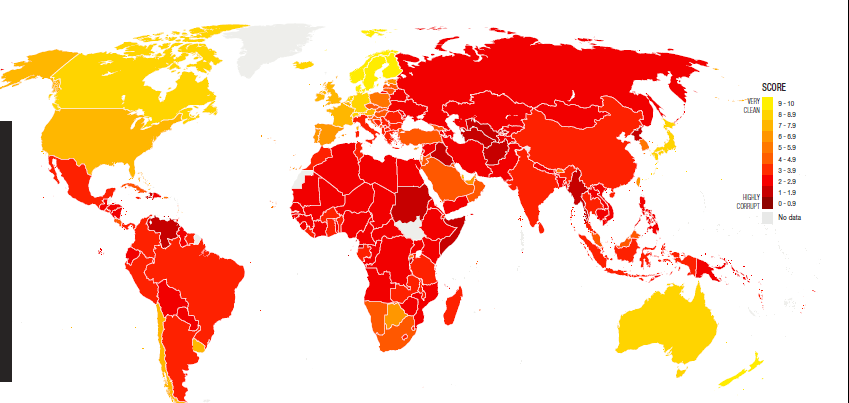 The Olympic Game
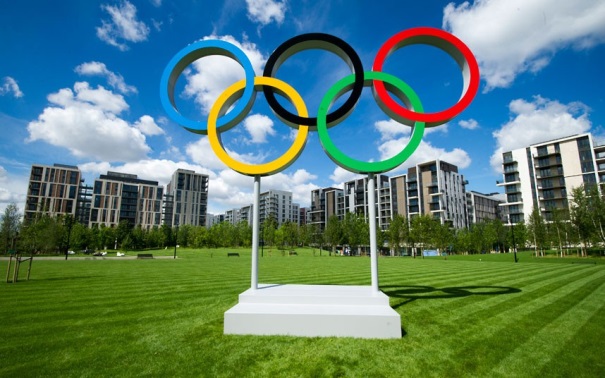 A board game providing an analogy to group decision-making in the real world

Three bidders compete to win contracts by submitting bids in repeated auctions

One Auctioneer determines the winner

Rules are completely open-ended. Players can exchange resources and messages privately
5
An Experimental Test-Bed
Interesting for people to play:
analogous to task settings;
vivid representation of strategy space (not just a list of outcomes).
Possible for computers to  play.
Can vary in complexity 
repeated vs. one-shot setting;
availability of information; 
communication protocol;
Negotiations and teamwork
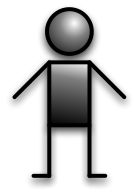 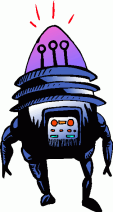 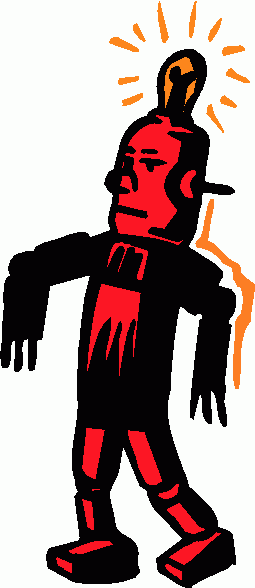 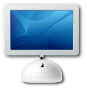 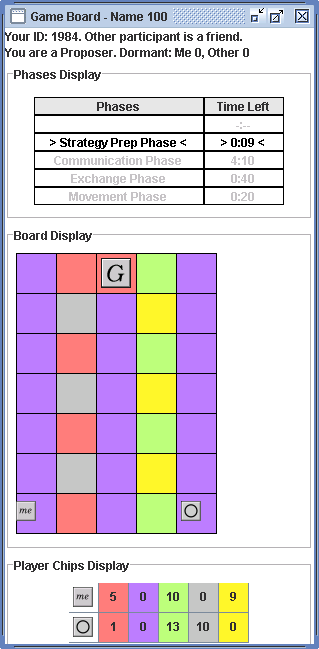 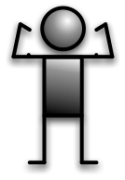 6
6
The Game Board
Reaching the goal = Earn the right to carry out projects
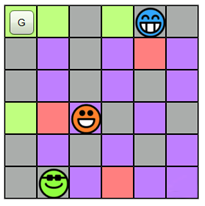 I’m Bidder 1
I’m Bidder 3
7
Exchanging Phase
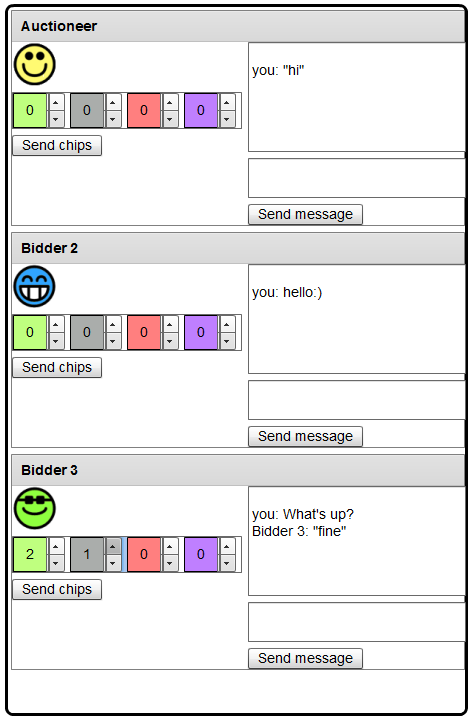 In this phase all players can exchange messages or send chips to any other player

Messages andchip exchange are privateand not observed by other players
You can send chips to a player. In this example the player is about to send 2 green chips and 1 gray to Bidder #3
You can send a private message to a player
8
Score
Players get 1 point for every chip they have left at the end of the round

If the auction winner can reach the goal, he gets 100 points bonus

The auctioneer gets 5-points bonus if the winner is able to reach the goal

The winning bid is paid to the government, not the auctioneer
9
Corruption Definition
Bidder chosen by auctioneer despite submitting a lower bid.
Defining Communication between bidder and auctioneer (may be initiated by either player).
Bidder pays auctioneer in return for getting chosen.
10
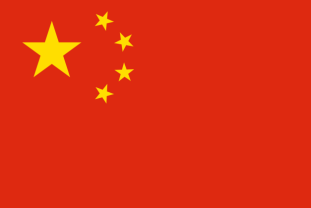 Frequency of Corruption
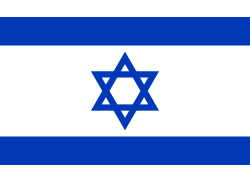 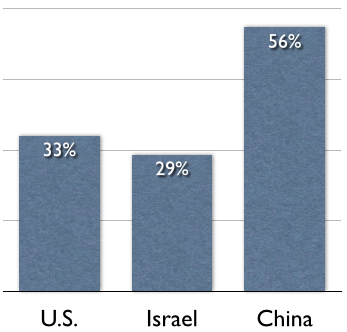 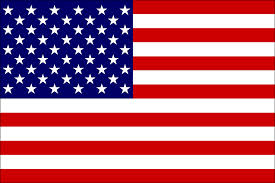 * Number of corruption instances increased in last rounds!
11
[Speaker Notes: Highest corruption level in China (not surprising), followed by US and Israel.
The difference between China and U.S. is surprising given the lower CPI level in U.S. than in Israel. 
Number of corruption instances increased in last rounds of play (but there was no significant correlation between round number and  corruption).]
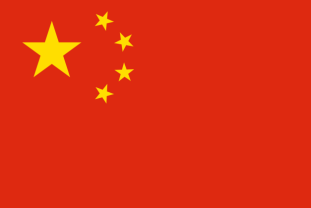 Score Comparison
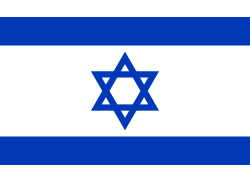 Easy to predict if corruption
 occurs  from government profit
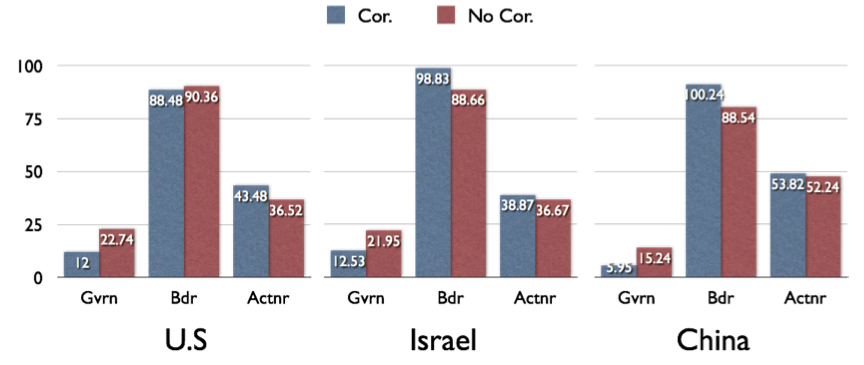 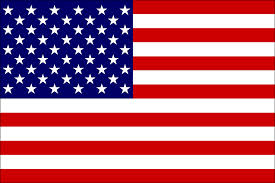 * More corruption in China, but winning bidders earn less!
12
[Speaker Notes: As expected, corruption decreases the total government score in each country. 
Similar trends can be seen in China and Israel, with U.S. being surprisingly different. 
The auctioneer significantly benefited from corruption in the U.S., but not in China and in Israel.
Winning bidders significantly benefited from corruption in Chin and]
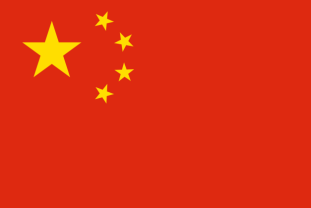 Bribery Amounts
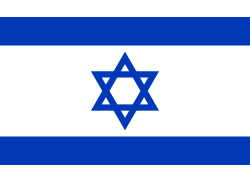 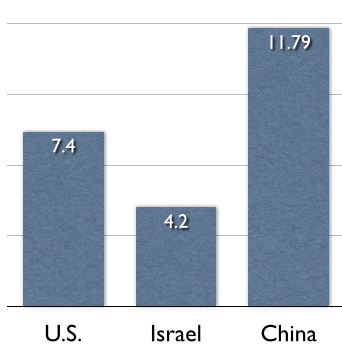 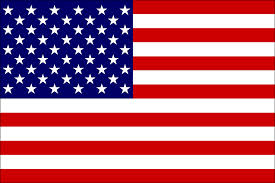 13
[Speaker Notes: To explain this result we analyze the amount of chips sent by  the winning bidder in each country; as can be seen the bribery in China is significantly (unnessarily) higher than in the other countries.]
Corruption Game – Open Questions
Can we build a (culture sensitive?) agent playing the game?
Can we change the game to prevent corruption?
Should the game change be different for each country?
We can predict if corruption occurred based on the government score.
14
Motivation: Training People
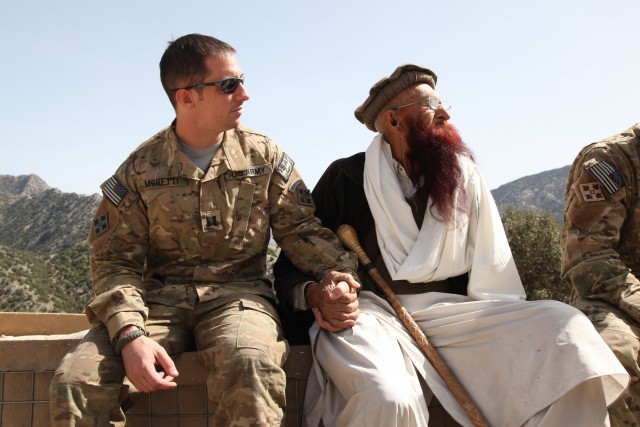 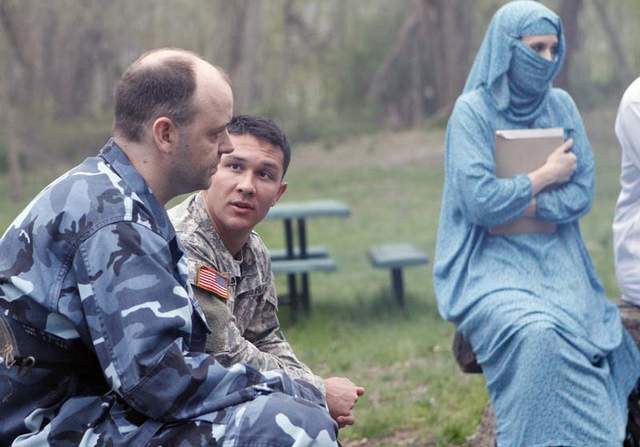 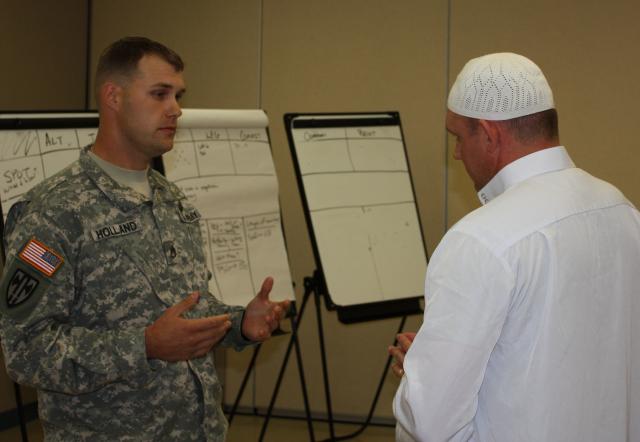 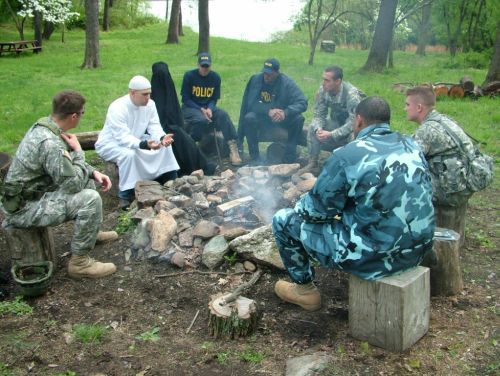 15
[Speaker Notes: There are many application that make negotiation between people from different cultures. The issue here is build an agent that will know how to handle with this issue. And our hypothesis is that in order to succeed, the agent must take into account the culture issue when making negotiation.]
CT Game
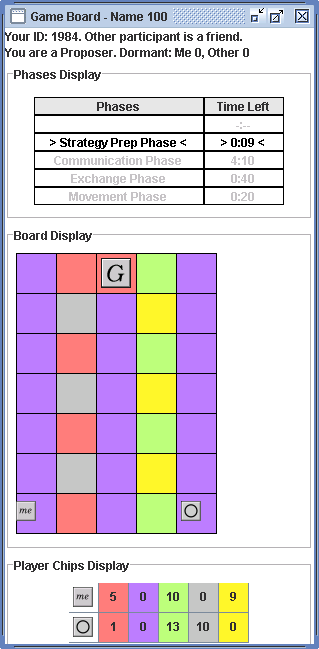 100 point bonus for getting to goal
10 point bonus for each chip left at end of game
Agreement are not enforceable
Gal, Kraus, Gelfand, Khashan and Salmon.  Negotiating with People across 
Cultures using an Adaptive Agent, ACM Trans. on Intelligent Systems and Technology,
 2011
16
16
[Speaker Notes: if I]
The PURB-Agent
Rules!!
Agent’s 
Cooperativeness
 & Reliability
Estimations of others’
Cooperativeness
& Reliability
Taking into consideration
human factors
Social Utility
Expected value 
of action
Expected 
ramification
of action
17
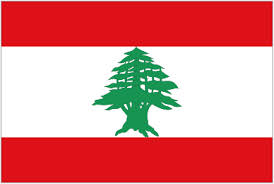 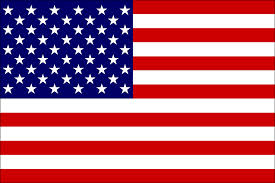 Hypothesizes
People in the U.S. and Lebanon would differ significantly with respect to cooperativeness:
helpfulness trait: 
reliability trait: 

An agent that modeled and adapted to the cooperativeness measures exhibited by people will play at least as well as people
18
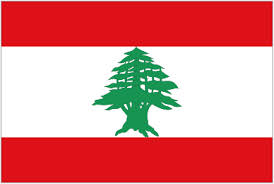 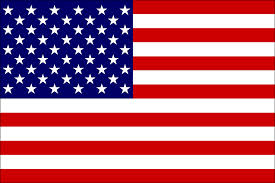 PURB vs People in Lebanon & US
19
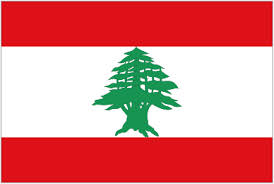 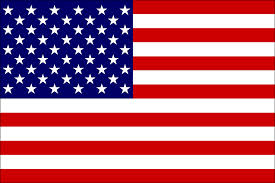 Reliability Measures
20
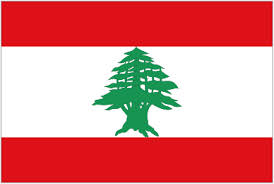 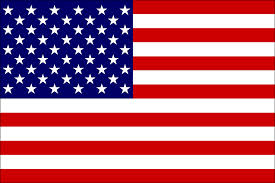 Reliability Measures
21
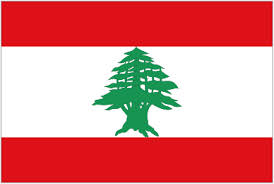 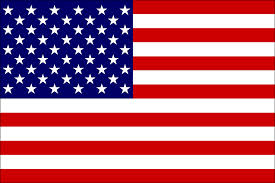 Reliability Measures
22
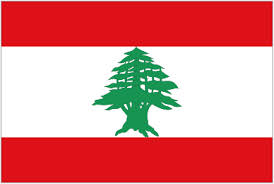 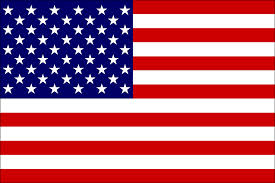 Reliability Measures
23
Learning culture vs Programming ahead of Time
Can we build an agent that will be better than the people it plays with in all countries?
Can we build proficient negotiator with no expert designed rules?
New rules?
Rules that are culture sensitive?
Learning weights of social utility from data?
Can we build prediction model?
Should we build prediction model for each culture?
Haim, Gal,  Kraus, Gelfand,  Cultural Sensitive Agent for Human-Computer Negotiation. AAMAS 2012.
24
Personality, Adaptive Learning (PAL) Agent
Data from specific  culture
Machine Learning
Game Theory Optimization
methods
Human specific data
Human Prediction Model
Take action
Collaborators: Haim, Gal, Gelfand
25
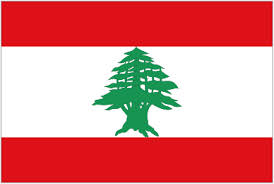 Personality, Adaptive Learning (PAL) Agent
In this data set the Lebanon people almost always kept the agreements  PAL never kept agreements
Data from specific  culture
Machine Learning
“Nasty Agent”: Less reliable when fulfilling its agreement
Game Theory Optimization
methods
People adapt their behavior to their counterparts.
Human Prediction Model
Take action
26
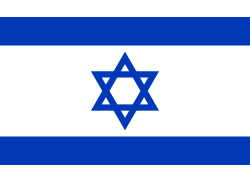 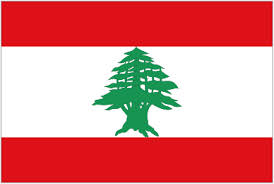 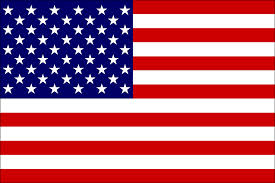 Pal vs Humans
27
[Speaker Notes: Reports performance (in average score per game) for each of the countries and for each dependency condition 
 The best performance for PAL and the worst performance for people occurred in the U.S

PAL was able to outperform people in all dependency conditions and in all countries]
Open Questions
Is it possible to develop new innovative learning algorithms that will allow us to learn from one culture to another when the cultures are significantly different? Can we introduce adaptation method to counterparts?
Collaborator: Kobi Gal, Avi Rosenfeld
28
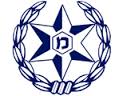 Virtual Suspects for Investigation Training
Project Goal: development of a simulation system for training law enforcement personnel in investigations.
Support entities:
Trainer
Trainee
 Virtual Suspect
System Manager
[Speaker Notes: Mild cerebral palsy]
Main Goal: Virtual Suspect
The development of a computerized system that will play the role of the suspect
The activities of the investigator (trainee) influences the answers and behavior of the virtual suspect
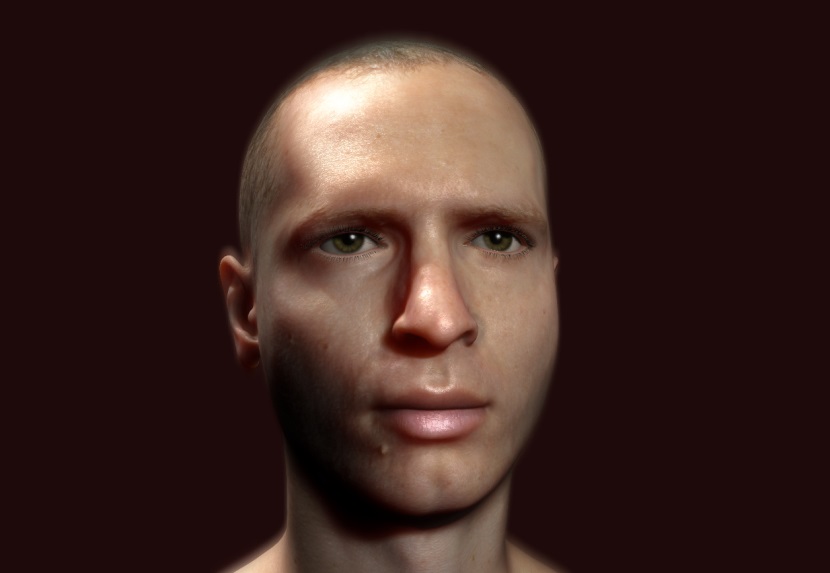 [Speaker Notes: Mild cerebral palsy]
Virtual Suspect (VS)
Database of personalized information
Family status, employment history, friends, criminal history
Events
Relevant event, non-relevant events [can be generate automatically]
Personality type and state
31
Psychology Based Virtual Suspect (VS) State Model
Cognitive load
Emotional Load
Attitude of the VS toward the investigator
Eysenck’s personality factors
[Speaker Notes: Mild cerebral palsy]
The Process of Answering a Question
Question
VS State
Possible answers
Decision Making
Process
(randomization)
Data Base, history, Alibi,
Hot spots, Legal Access
Answer,        Emotional 	       state
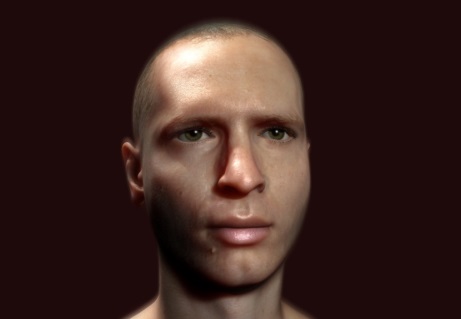 Behavioral
Model
33
Conclusion: New Approach for Teams of One Operator and Multiple Robots
Data on human behavior
Data on robots performance
Machine Learning
Human specific data
Robot  & environment specific data
Expected utility and Optimization
methods
Human prediction model
Robot performance model
Take action
34
[Speaker Notes: 54]
Collaborators
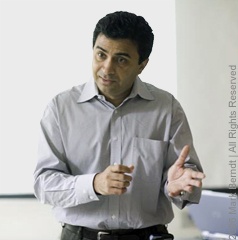 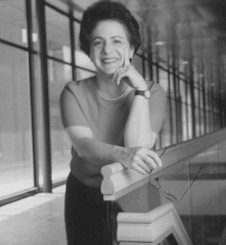 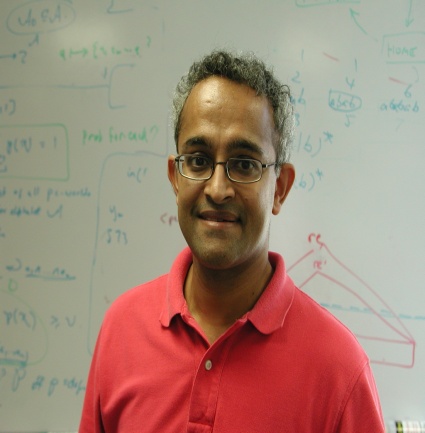 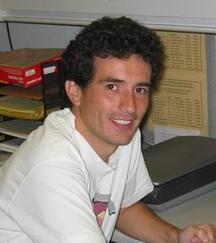 Barbara Grosz
Gal Kaminka
Milind Tambe
VS Subrahmanian
Fernando Ordonez
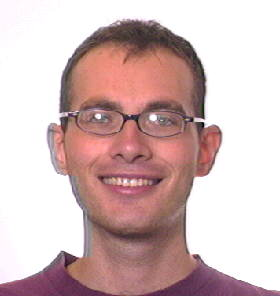 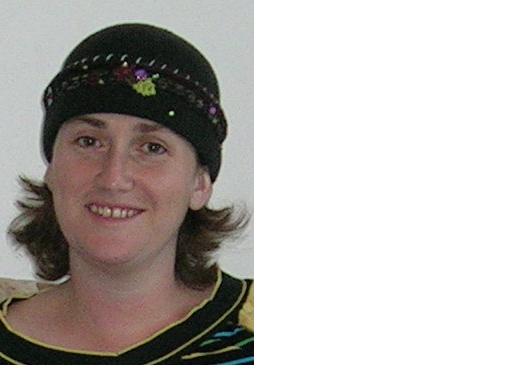 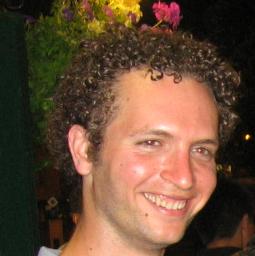 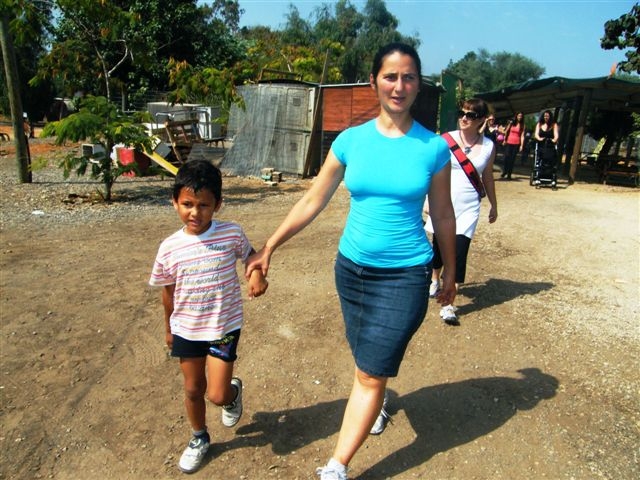 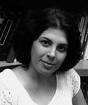 Ariella Richardson
Galit Haim
Noam Peled
Michele Gelfand
Ya’akov Gal
Collaborators
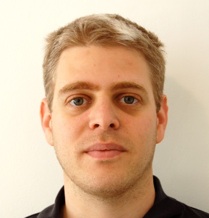 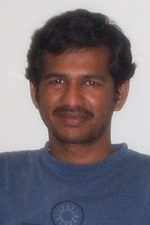 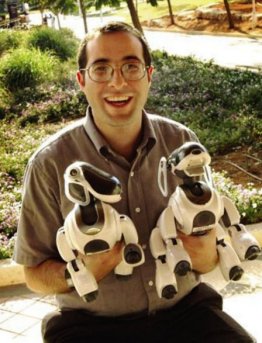 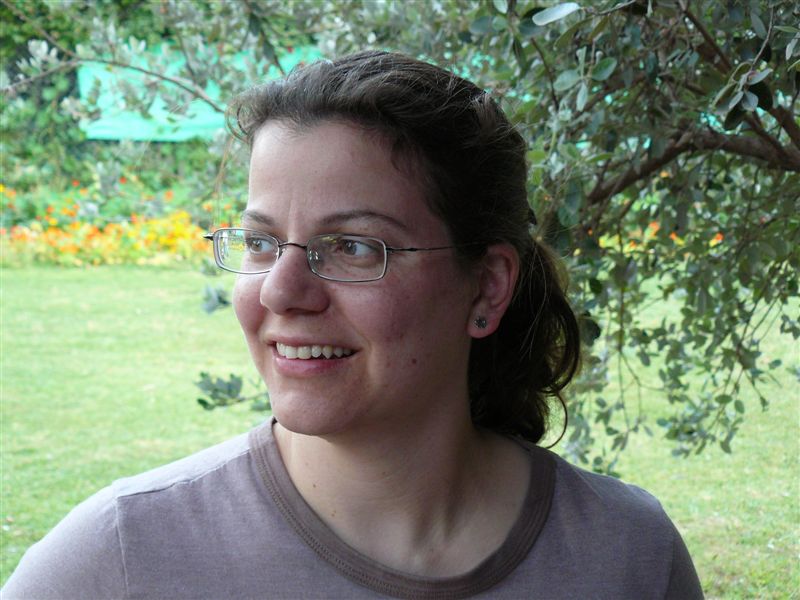 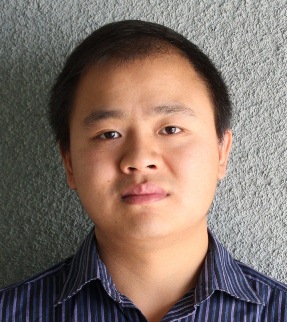 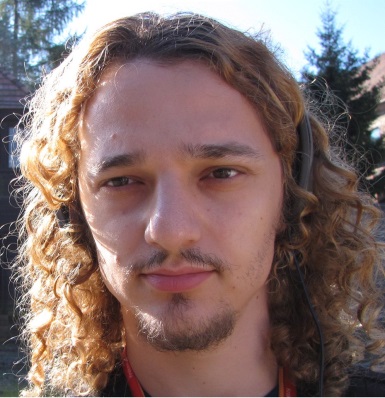 Ariel
 Rosenfeld
Praveen 
 Paruchuri
Bo An
Avi Rosenfeld
Yossi Keshet
Noa Agmon
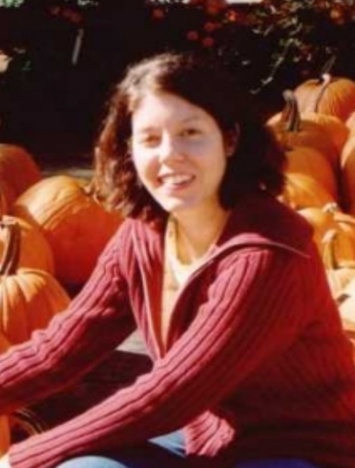 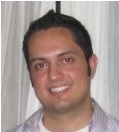 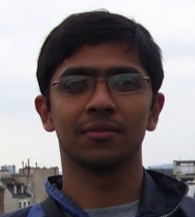 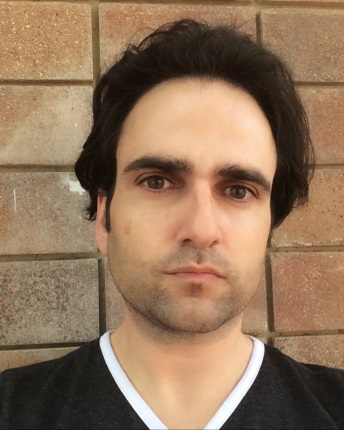 James Pita
Claudia
 Goldman
Manish Jen
Moshe Bitan
Amos Azaria
Teamcore 2013-2014
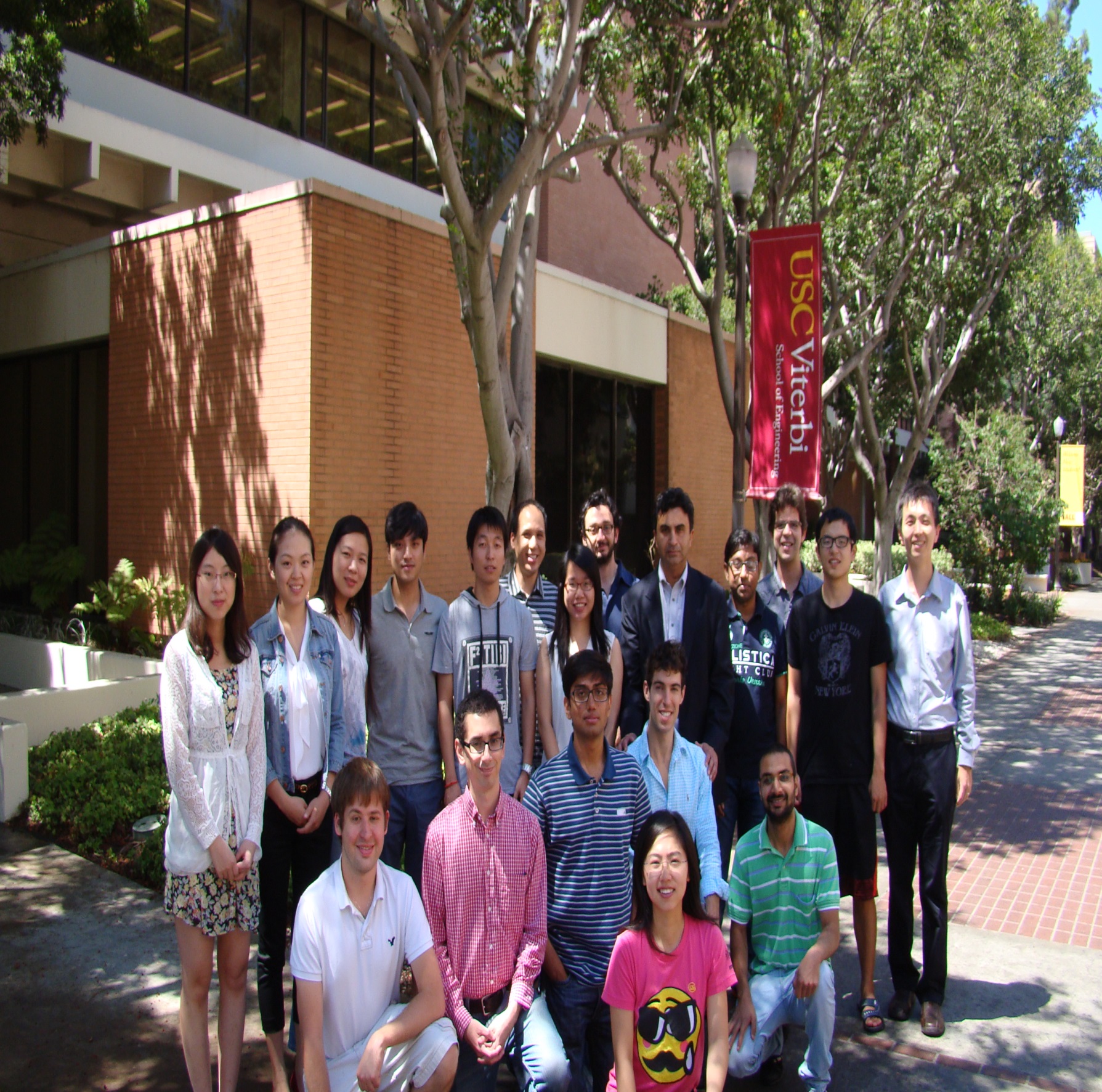 37